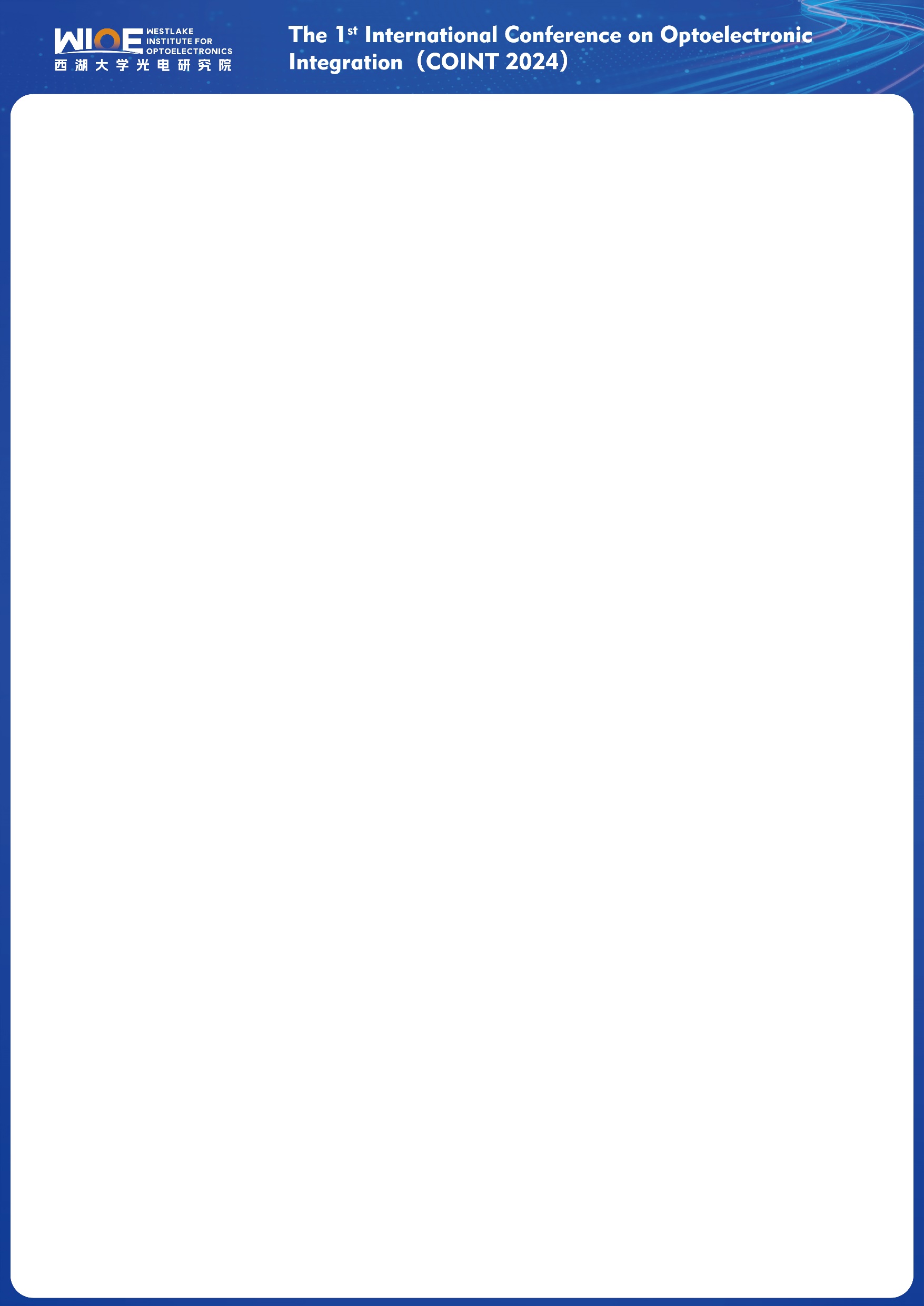 Article Title (Times New Roman 72 pt)
Presenting Author(Times New Roman 48 pt)
Affiliation of the author (Times New Roman 48 pt)
The layout of the poster can be designed freely, but please ensure that the subtitle and content are in Times New Roman, with sizes of 54 pt and 32 pt respectively.